Trustworthy AutonomyLecture 14
Bineet Ghosh
bineet@ua.edu
Handouts
Reading
Synopsis (strongly encouraged)
Submit in-class
Two pages

Parts you don’t understand – next portion of the course

Also, an idea for a course project
Learning dynamics
Abstract Interpretation!
Pictorial Representation
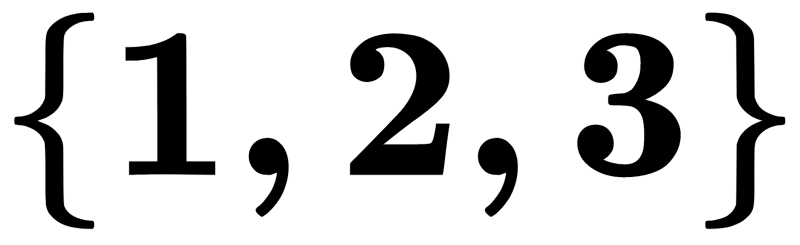 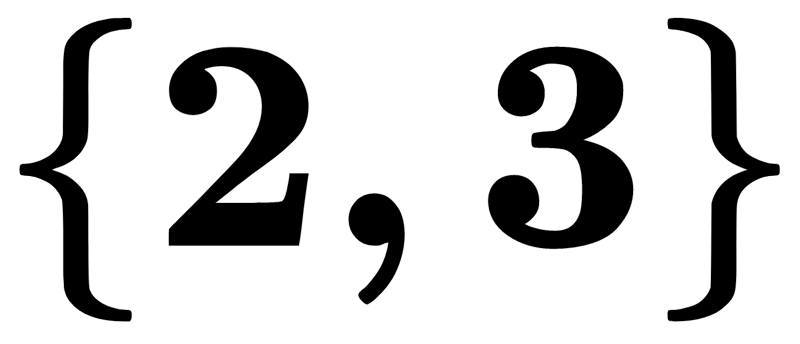 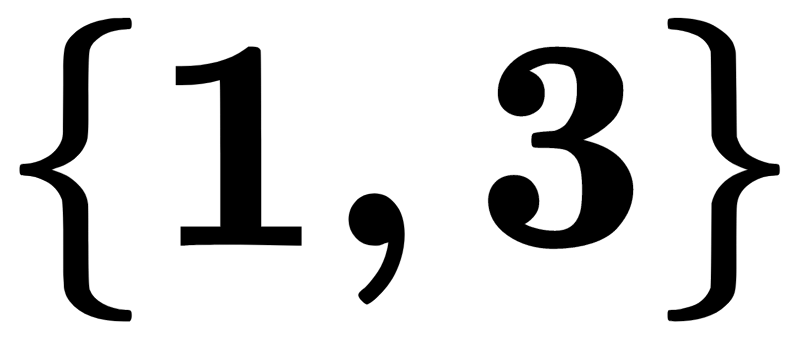 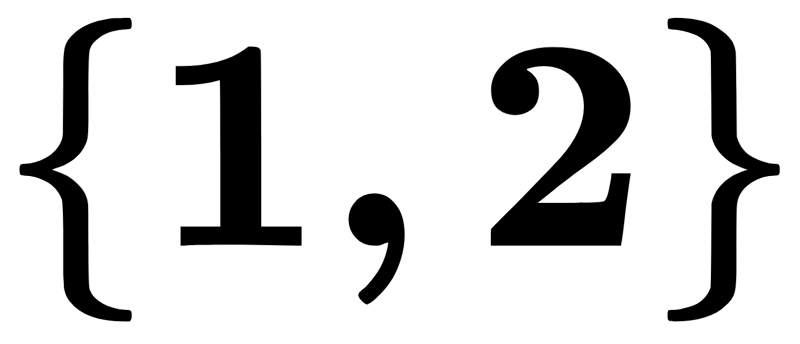 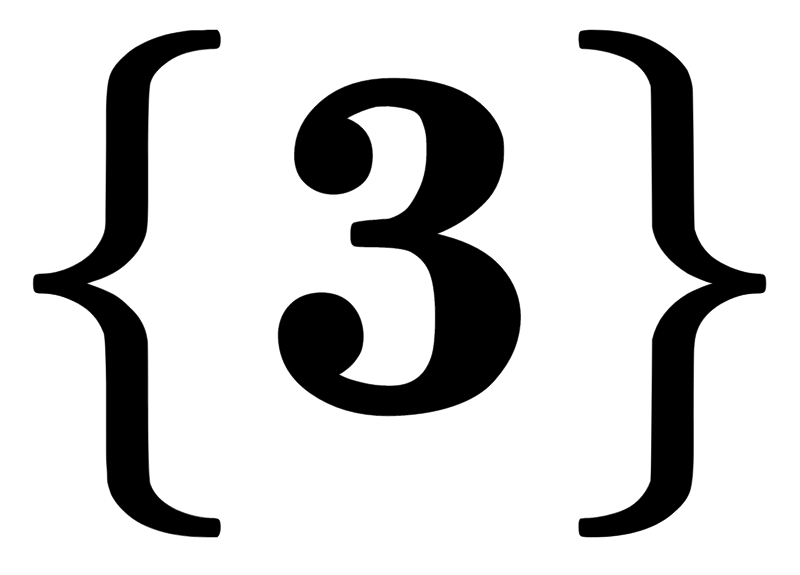 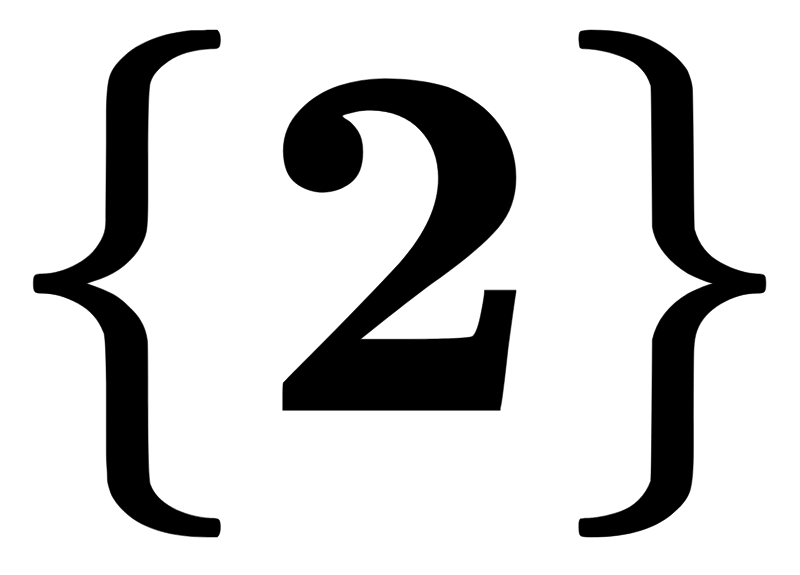 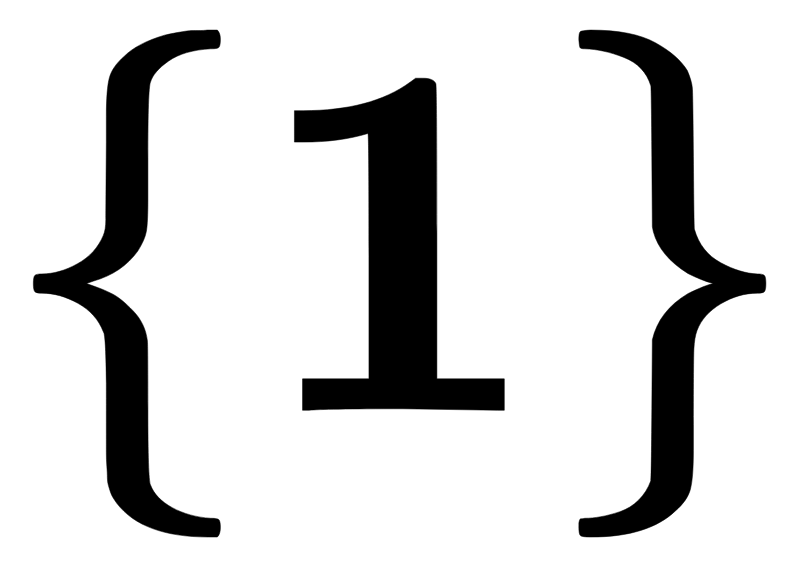 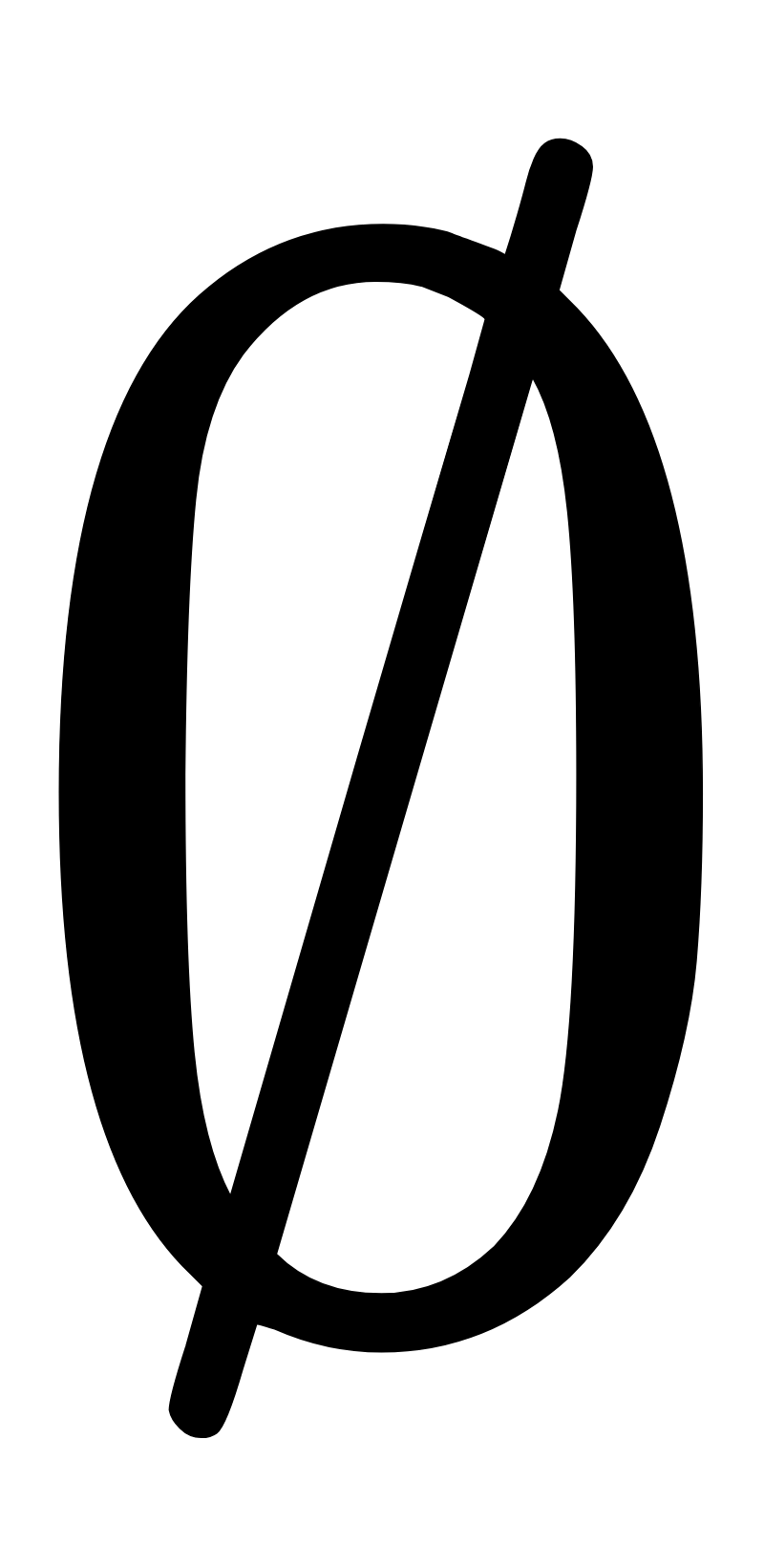 What Is Abstract Interpretation?
Instead of performing concrete computations, select an abstract domain, perform computations in the abstract domain to obtain the relevant answer.
What Is Abstract Interpretation?
What Is Abstract Interpretation?
What Is Abstract Interpretation?
You have two spaces
Concrete Space
Abstract Space
What Is Abstract Interpretation?
You have two spaces
Concrete Space
Abstract Space
Then you do two things
Map the elements in concrete domain to elements in abstract domain
Map the operations in concrete domain to operations in abstract domain
What Is Abstract Interpretation?
Technical Term: Galois Connection.
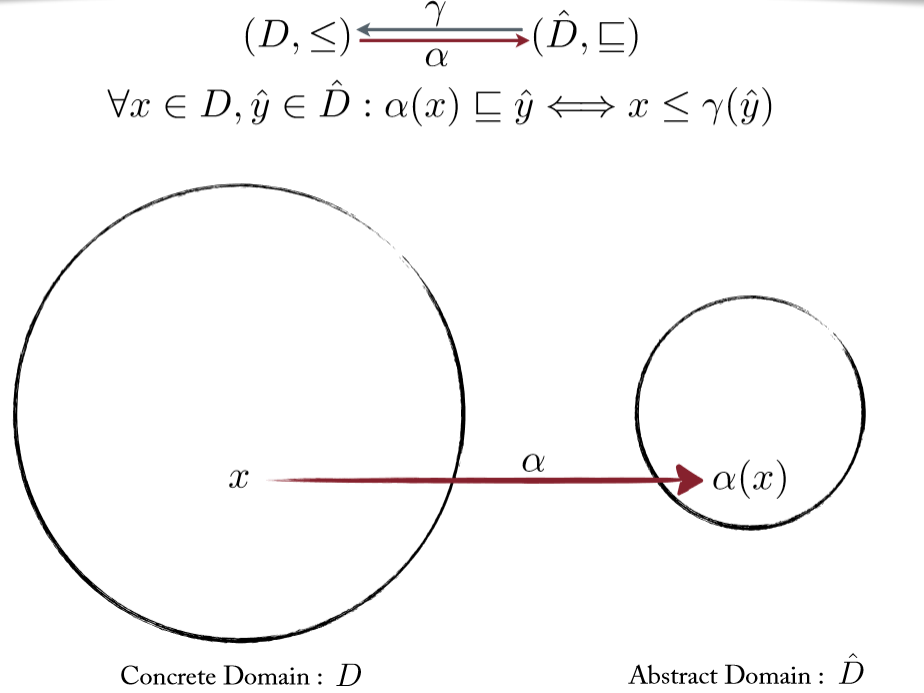 Technical Term: Galois Connection.
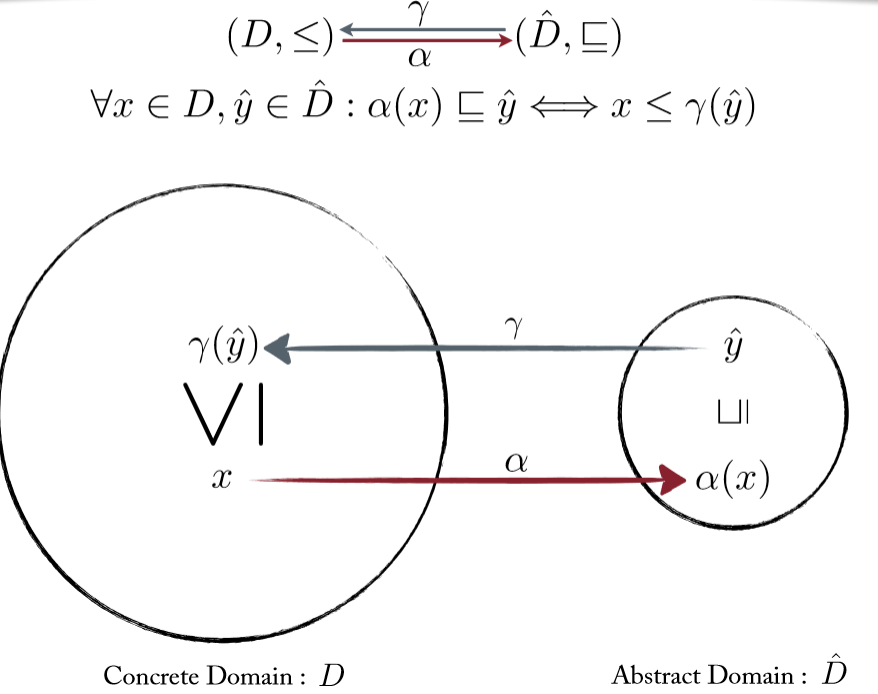 Technical Term: Galois Connection.
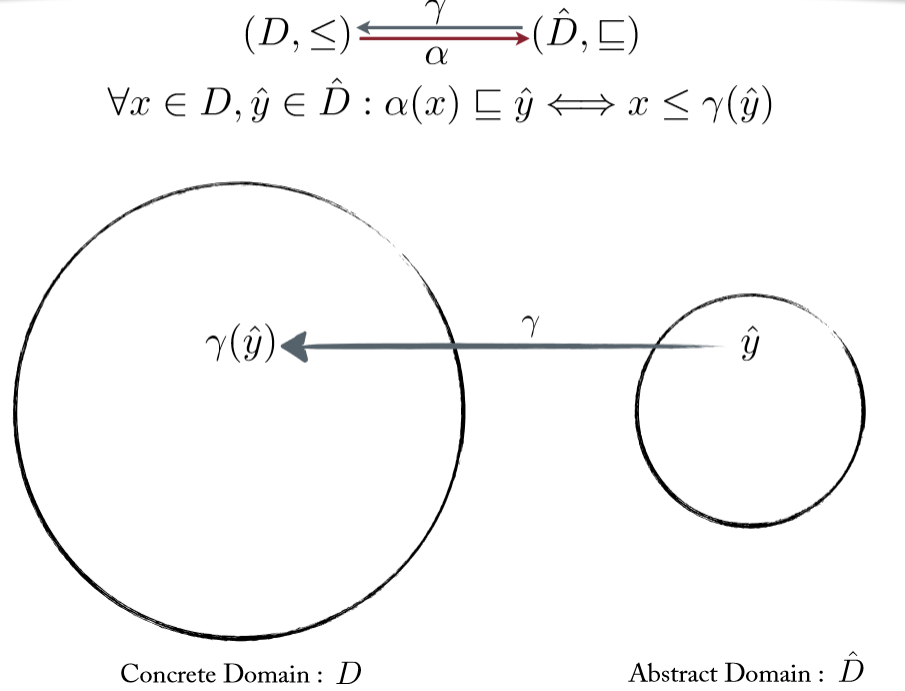 Technical Term: Galois Connection.
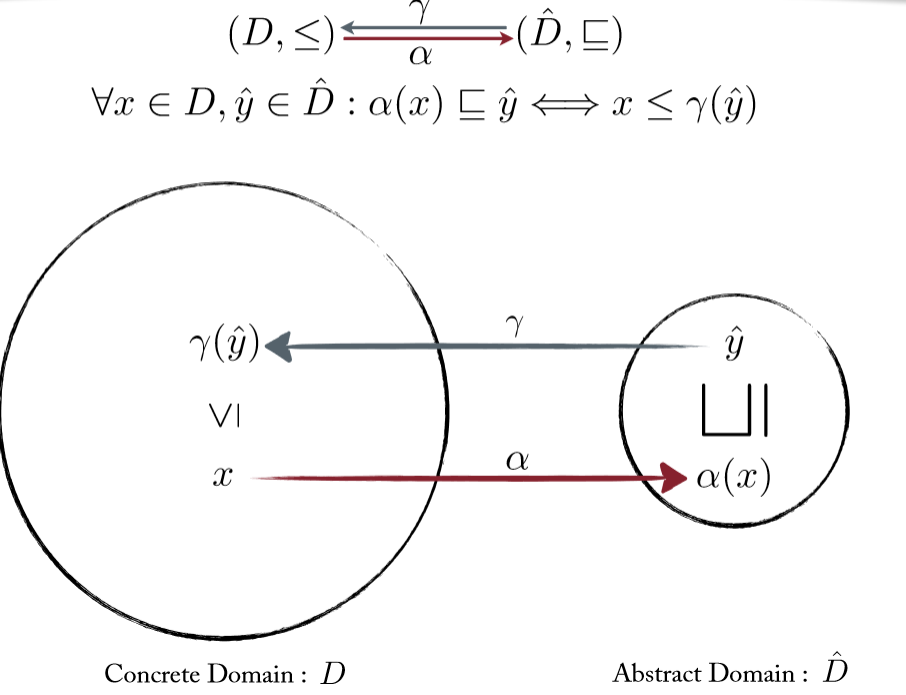 Galois Connections: Example
What is the abstraction function?
What is the concretization function?
Is this a Galois Connection?
[Speaker Notes: When solving a problem.
Identify the concrete domain
Identify the abstract domain
Then:
<qs>]
Properties Of Abstract Interpretation
If the abstract system satisfies the property, then the concrete system satisfies the property.
That is, if the abstract execution says that there are no division by zero errors in the code, then there are indeed no division by zero.
Properties Of Abstract Interpretation
If the abstract system satisfies the property, then the concrete system satisfies the property.
That is, if the abstract execution says that there are no division by zero errors in the code, then there are indeed no division by zero.
Same goes for buffer overflows.

Q) What if the abstract execution does not satisfy the property?
Drawbacks Of Abstract Interpretation
Can give false positives.

What if your abstract domain is too coarse?

Solution: CEGAR (Counter Example Guided Abstraction Refinement)
18
Counter–Example Guided Abstraction Refinement (CEGAR)
Steps in CEGAR

Pick an abstract domain for the concrete system.
Track the abstract executions of the system in the abstract domain and prove the required property.
If the specification can be proved by abstract domain, Great!
If the abstract domain cannot prove the required specification, then take the counterexample of the abstract execution and find the corresponding execution of the concrete system.
Else, refine the abstract domain and go to step 2.
19
CEGAR – Overview
Concrete System
New
Abstraction
Abstract
Refine
Abstract
System
Spurious
Counterexample
Abstract
Counterexample
Validate
Verify
Concrete Counterexample
Certificate
20
CEGAR – Overview
Concrete System
Abstract
Refine
CEGAR loop
Validate
Verify
Concrete Counterexample
Certificate
21